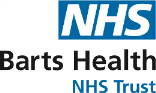 February 2023
Introduction of Minimum Retest Intervals for Ferritin, B12 and folate
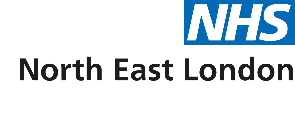 To prevent patients having unnecessary laboratory tests and to assist appropriate requesting, the laboratory has recently introduced a minimum time interval of 3 months for repeat measurement of ferritin, vitamin B12 and folate in Primary Care. This time interval is based on the properties of the test in addition to clinical usage and the interval of 3 months is evidence based and supported by the Royal College of Pathologists (RCPath) (LINK) guidelines on Minimum Retest Intervals (MRTIs) outline how clinicians and laboratories should be testing. There is good evidence that repeat testing within short intervals can be harmful to patients. 

The purpose of MRTIs is not to be restrictive but to assist appropriate testing. There are situations when repeat testing is appropriate but, for common tests and appropriate intervals, these should be rare and it should hopefully not be onerous for an individual clinician to discuss on a "named patient" basis. These MRTIs have been in place in the City & Hackney borough for some years, but have recently been extended to other boroughs served by the lab.
 
Note that when following up patients treated for iron deficiency, early repeat measurement of Hb , but not ferritin, is recommended. Advice on diagnosing and treating iron, B12 and folate deficiency was written in conjunction with GPs and is available on the Barts Health website:  Haematology - Barts Health NHS Trust(LINK)
 
In patients found to have vitamin B12 or folate deficiency, routine repeat measurement is not advised.
 
If there is a specific clinical indication for requesting a repeat within the 3 month time window please contact the Duty Biochemist on Bleep 1611 via RLH switchboard  (weekdays 9.00-17.30) to discuss, within 2 days of the sample having been taken). There is an email for adding on tests, but this should not be used for bypassing the MRTIs: bartshealth.bloodsciencestestadd-on@nhs.net 
 
For these tests we advise calling rather than email because  they need to be added promptly as the sample is unsuitable after 48h. Most GPs find that repeat testing is not required for their patients after discussion with a member of  the Biochemistry team